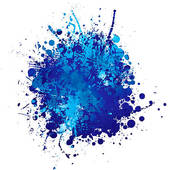 HERIAU’R MIS
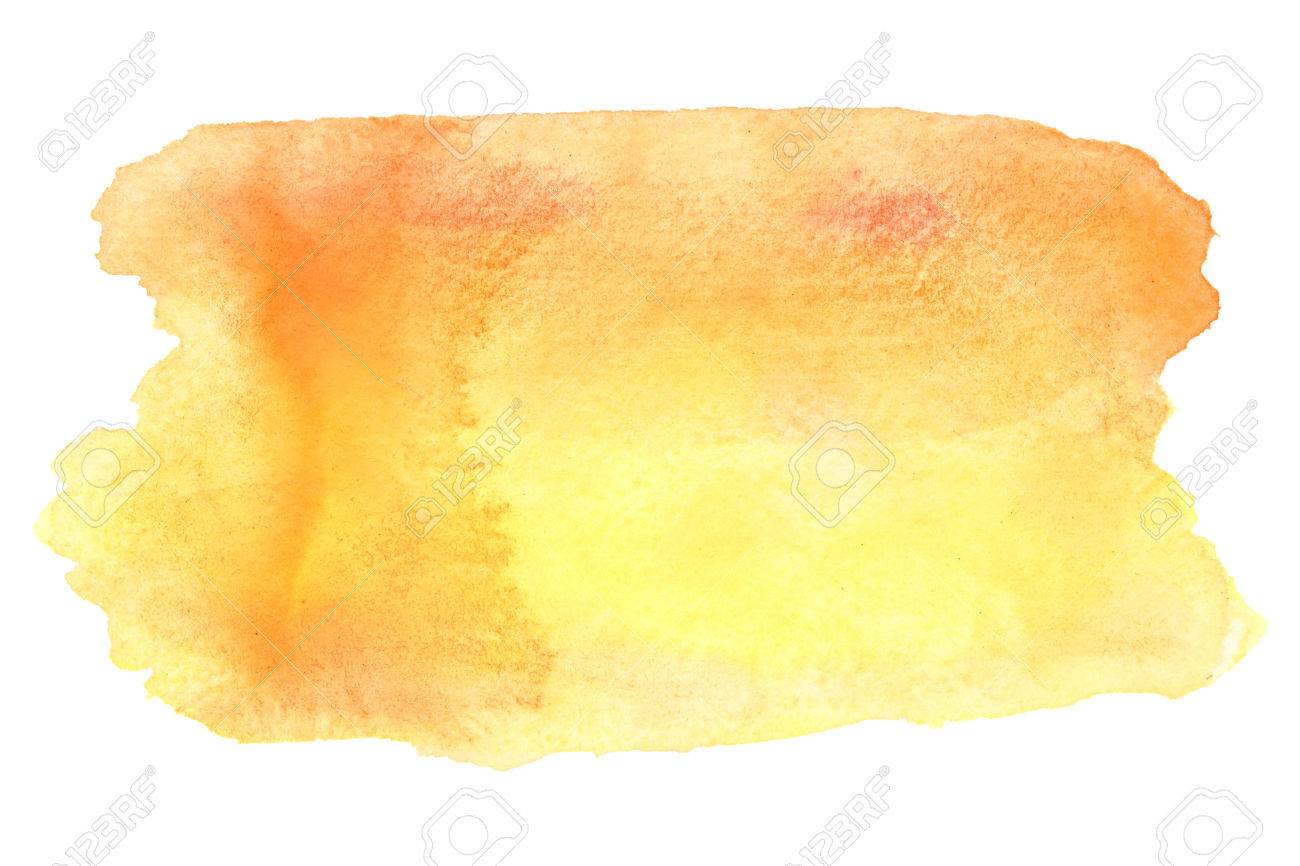 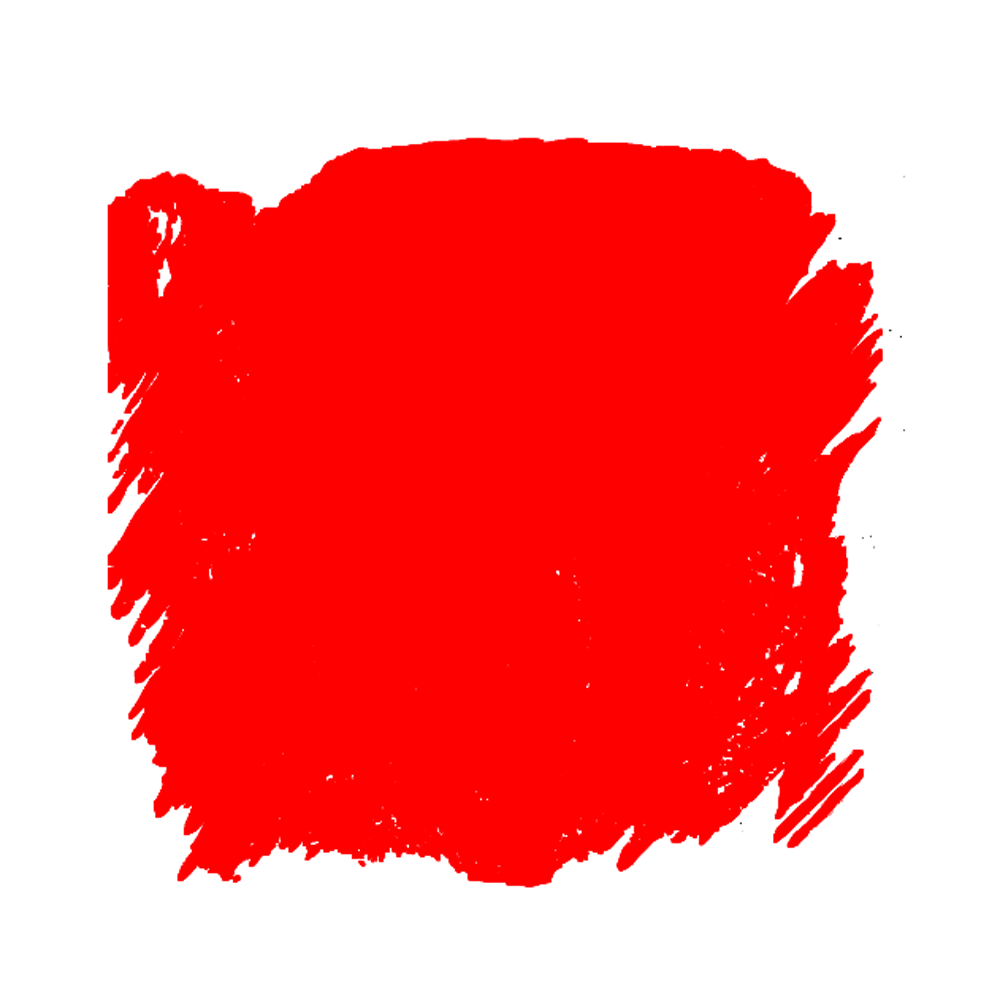 Gwrando ar berfformiad Bronwen Lewis

 
Ysgrifennu tweet                                         yn mynegi barn.
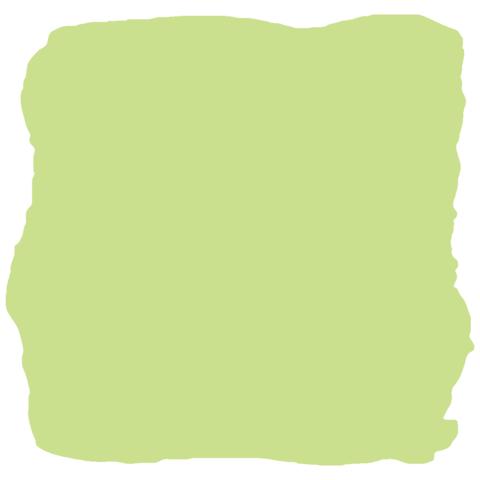 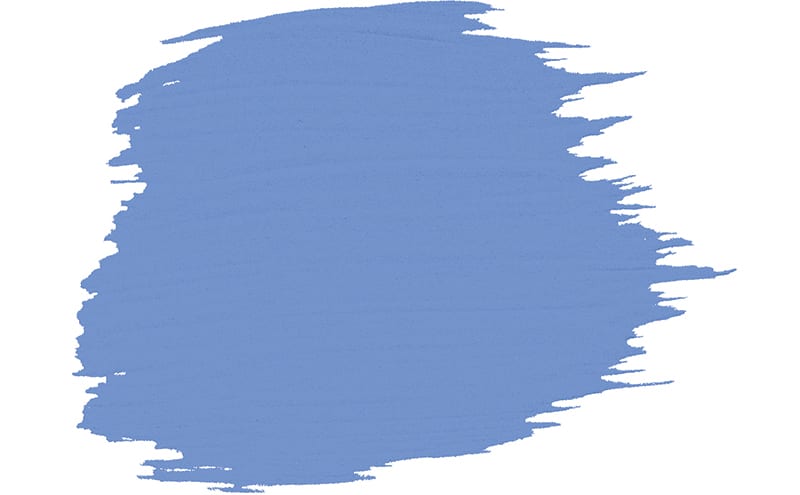 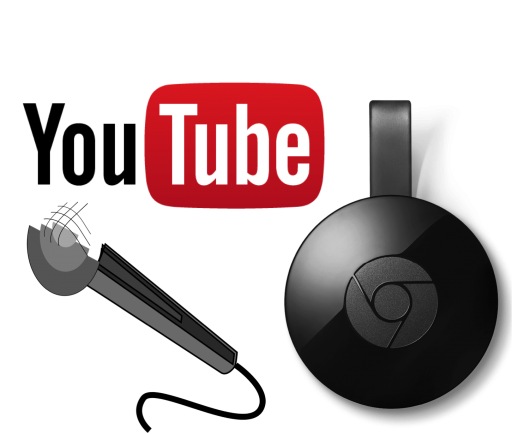 Chwilio am 4 person gwahanol 
yn canu “Calon Lân” 
ar YouTube
Canu carioci.
Canu’r 
anthem 
gyda help Youtube
Gwrando ar gân o Gymru.
https://www.youtube.com/watch?
v=9P_C9YCfGBE
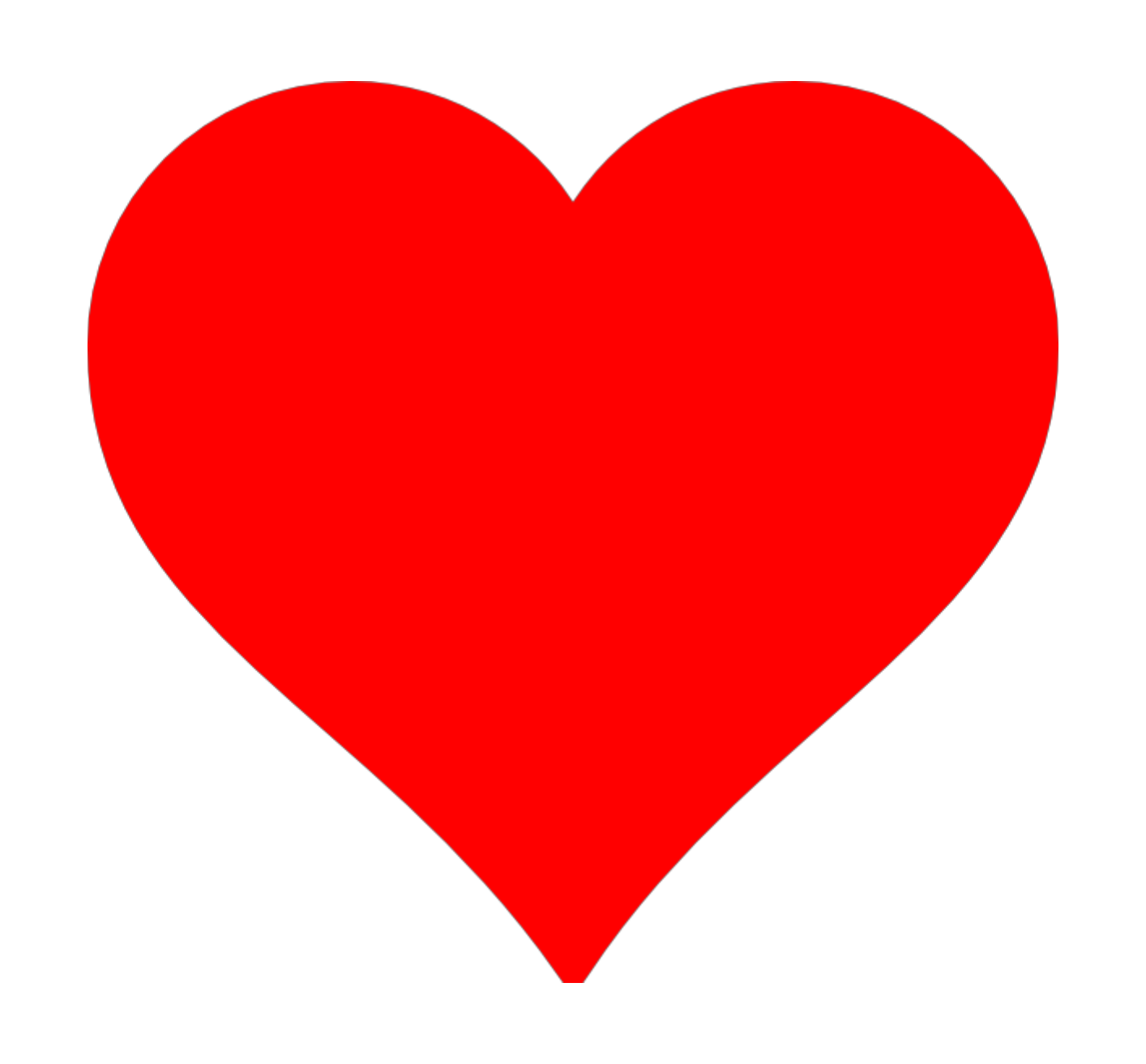 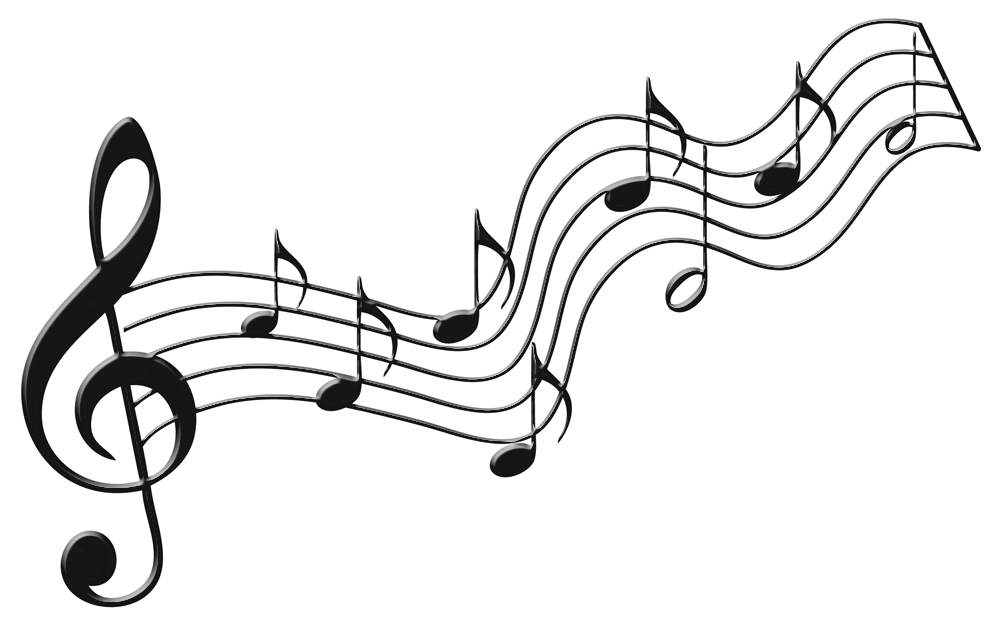 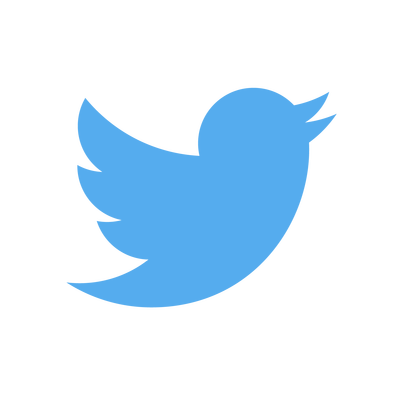 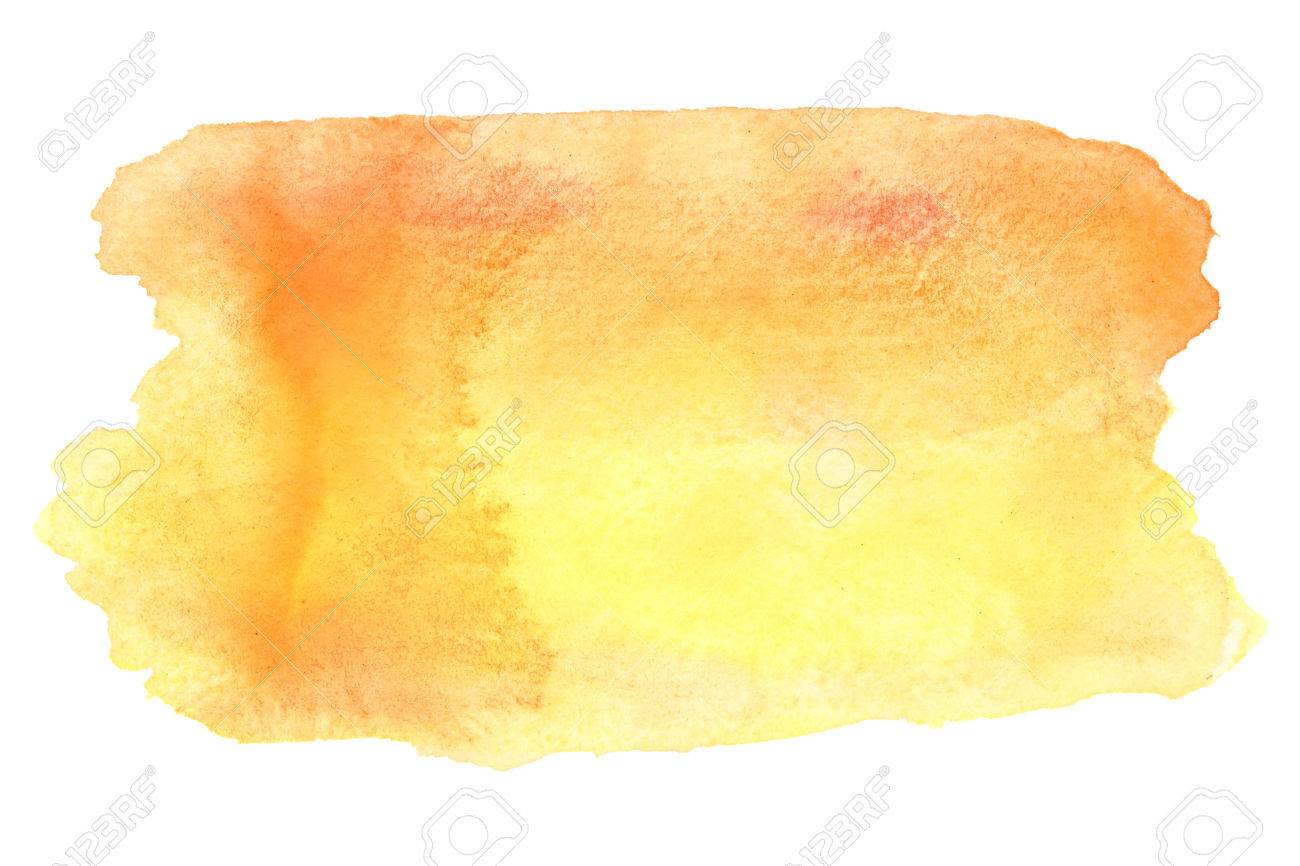 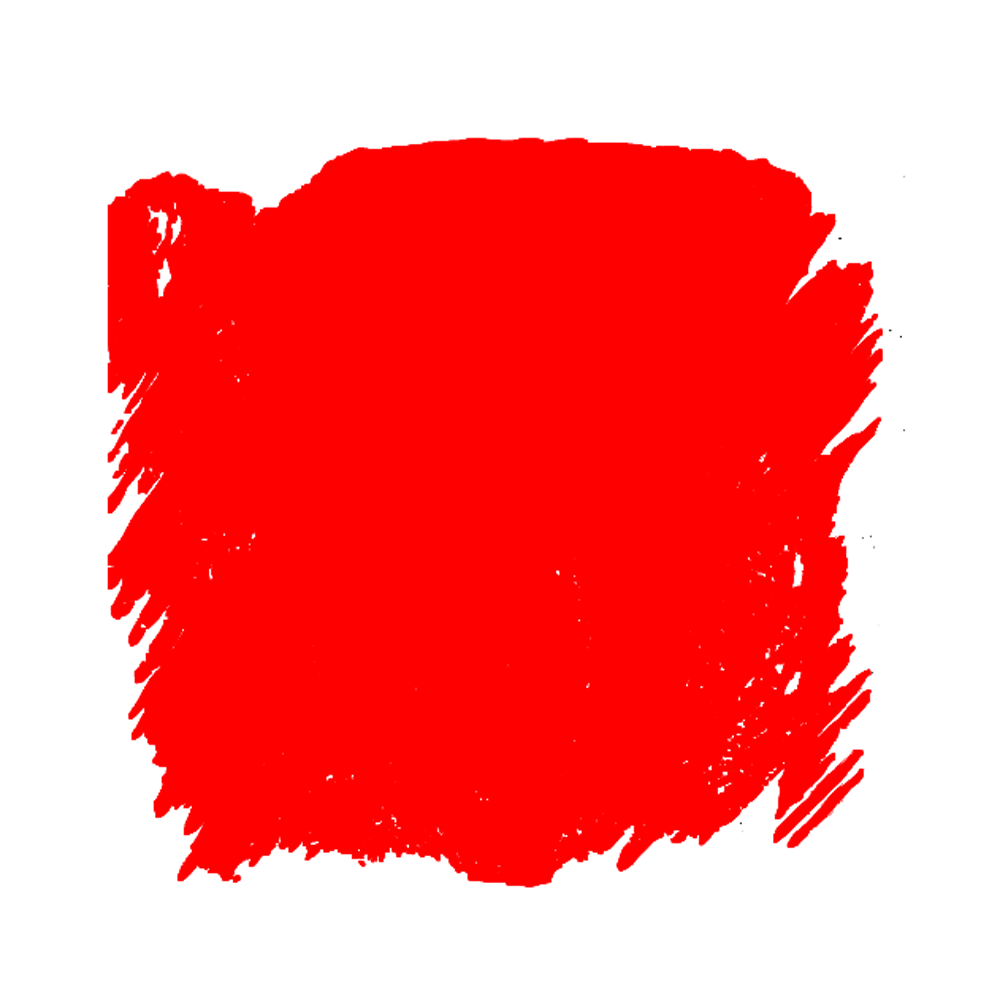 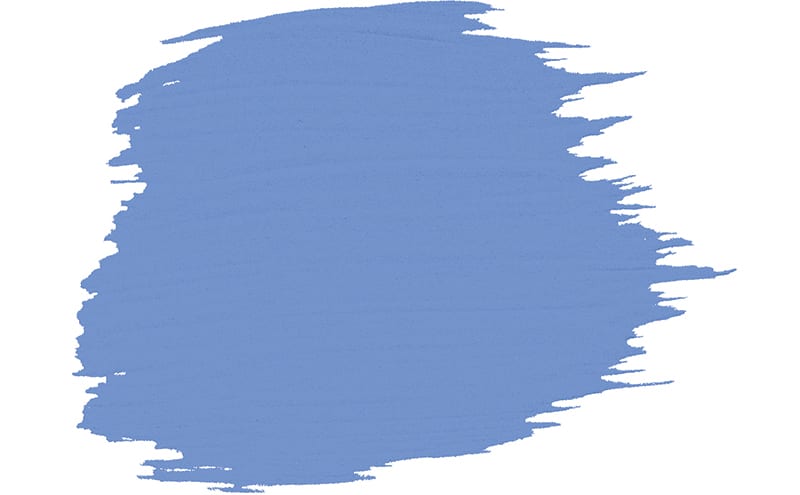 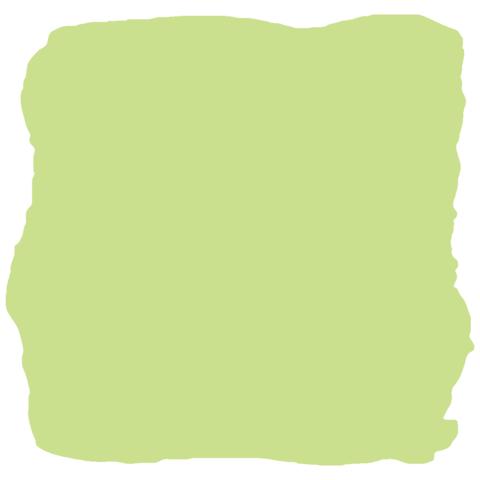 Chwarae o leiaf 
3 o’r planedau 
Campau 
Cosmig 2
(App Store )
Chwarae 
gemau’r
Ap Iaith.
Pob lwc!!
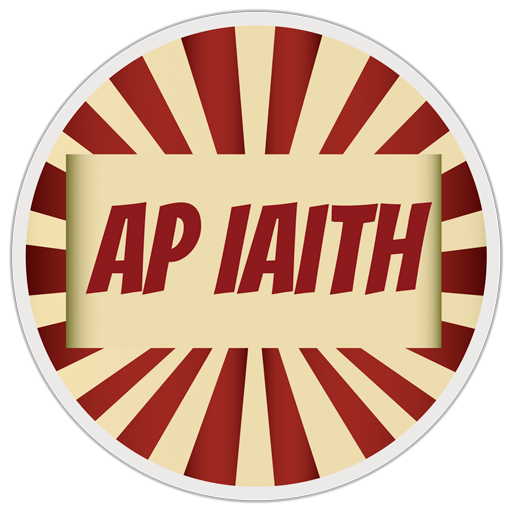 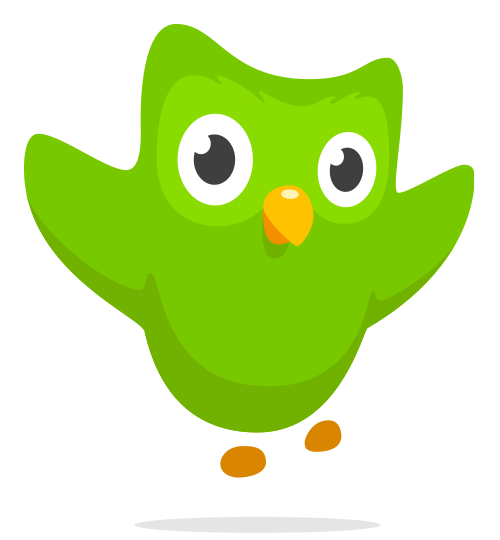 Dysgu Cymraeg 
ar DUOLINGO
am 15 munud
Ateb 4 her ar 
Aur am Air
(App Store)
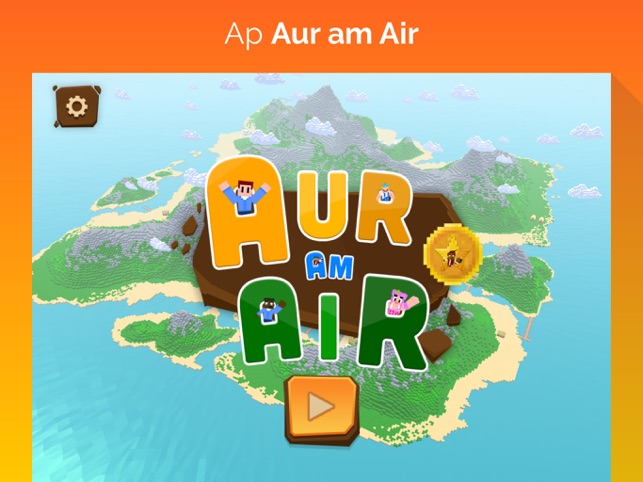 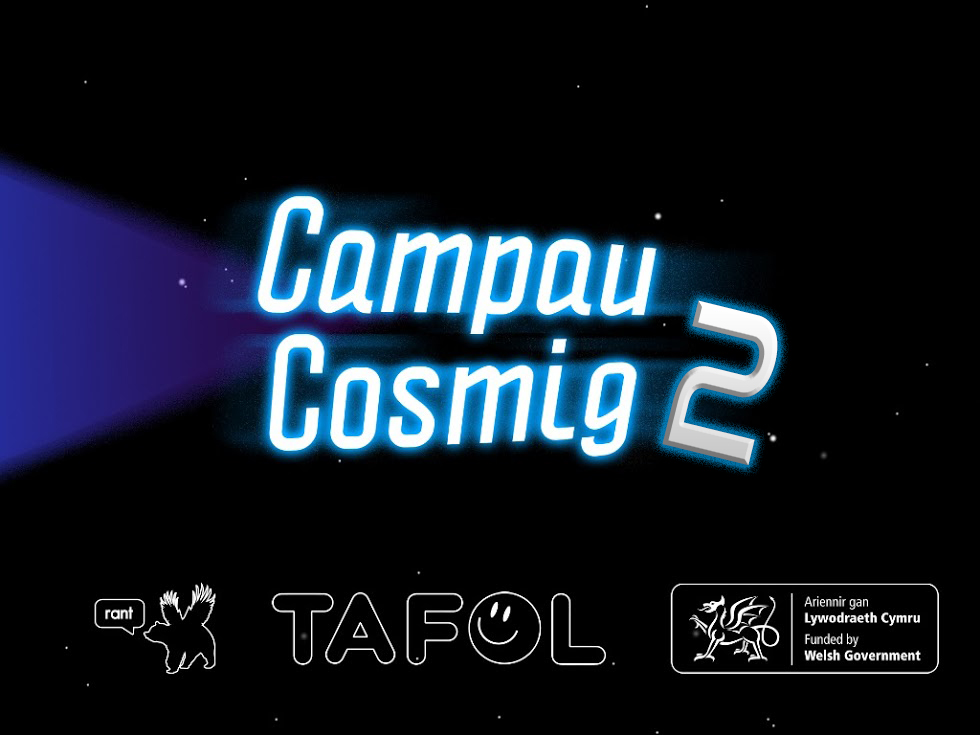 https://www.duolingo.com/course/
cy/en/Learn-Welsh-Online
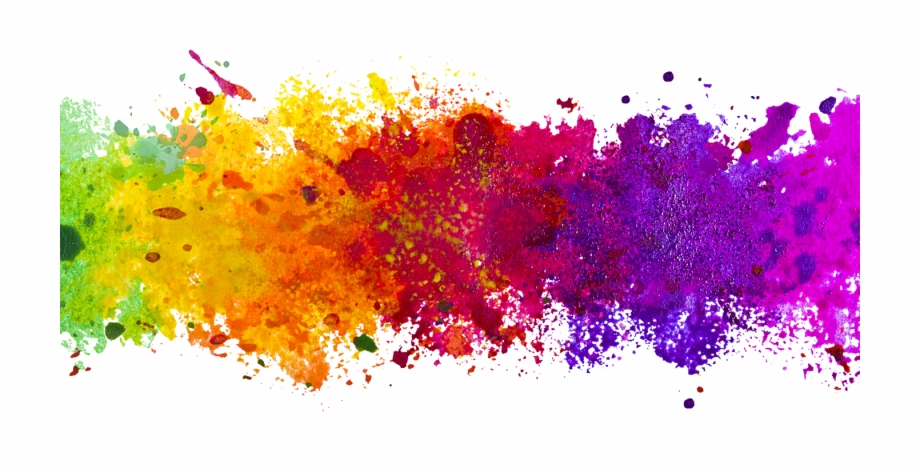 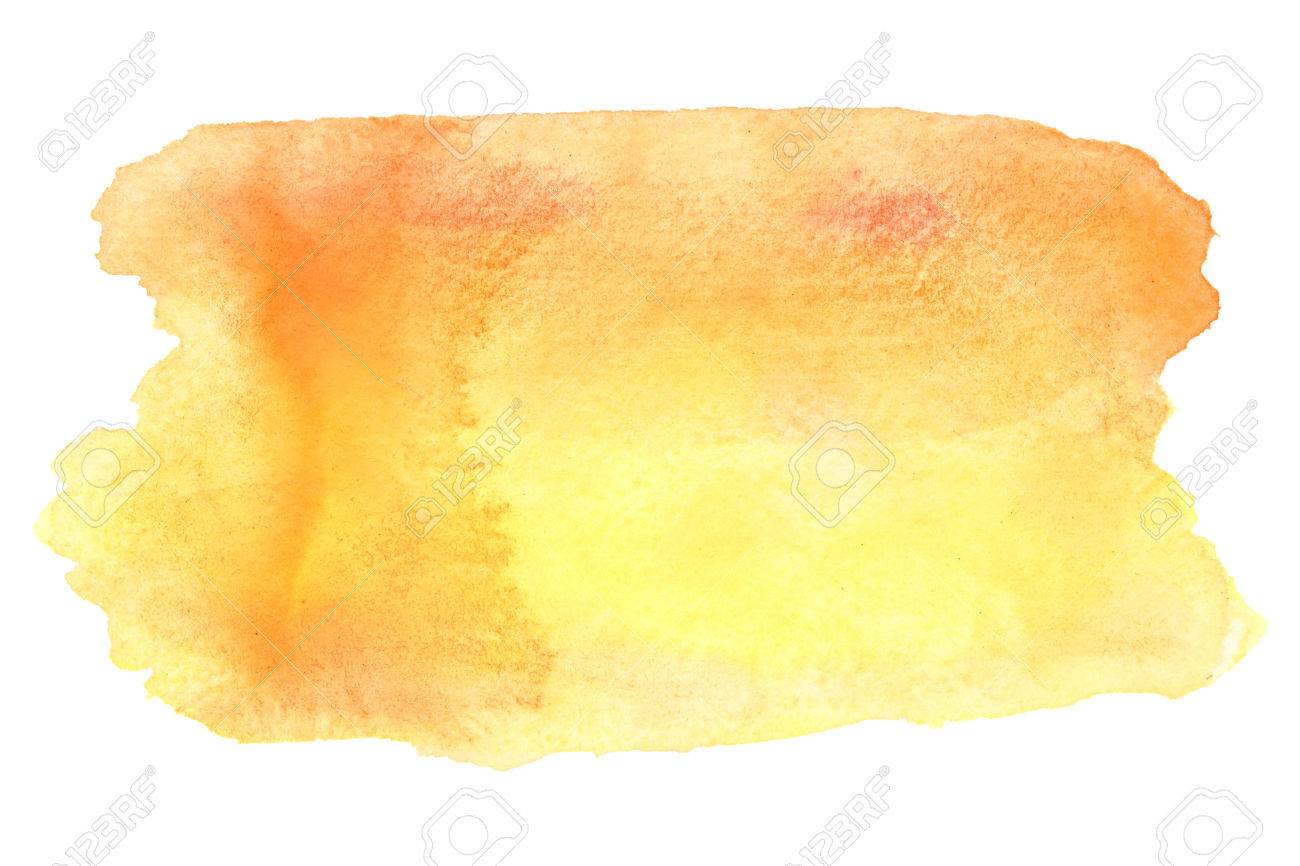 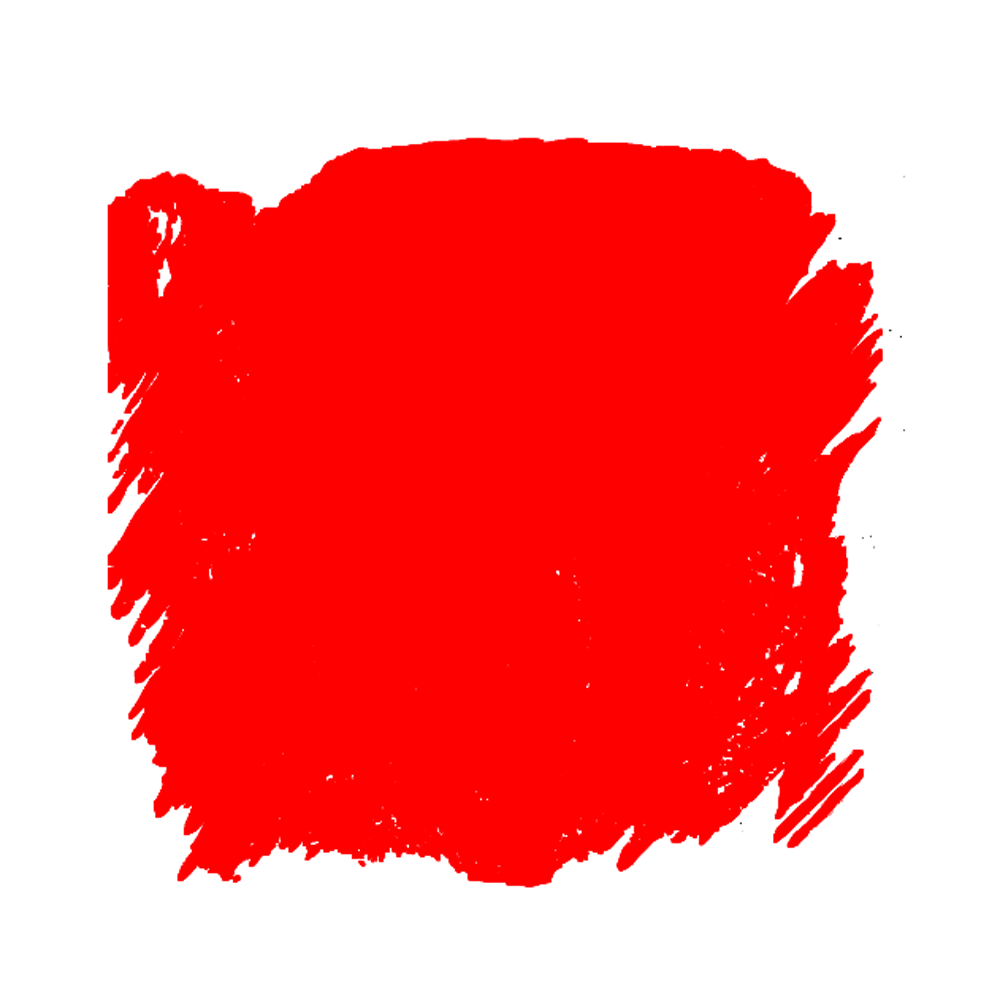 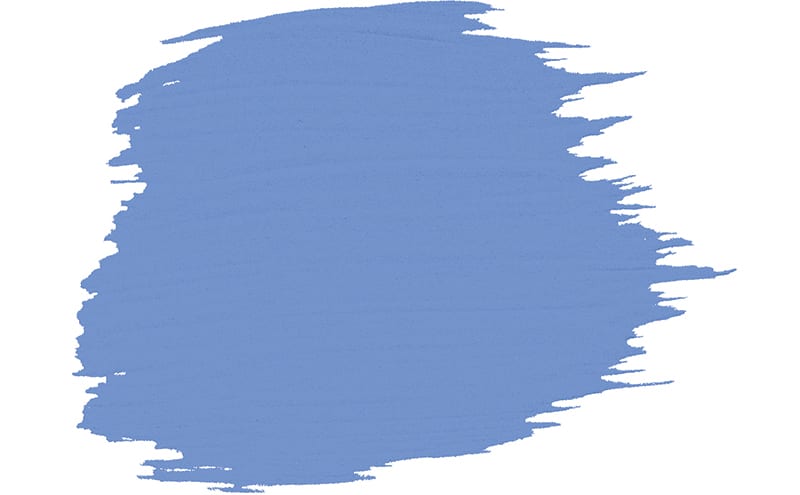 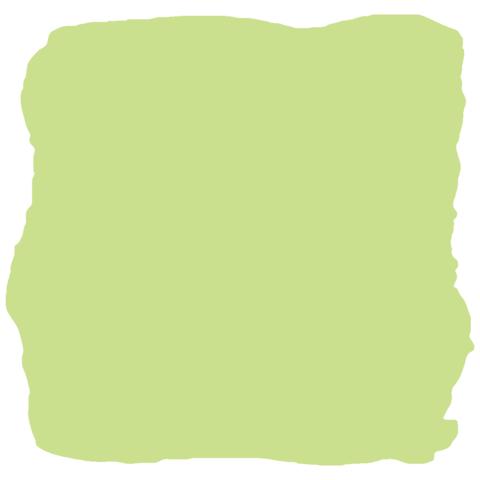 Gwylio cartwnau 
ar S4C
Gwylio bwletin newyddion ar S4C
Gwylio 3 rhaglen 
ar S4C mewn 
wythnos
Gwylio rhaglen 
ar S4C neu 
S4C Clic
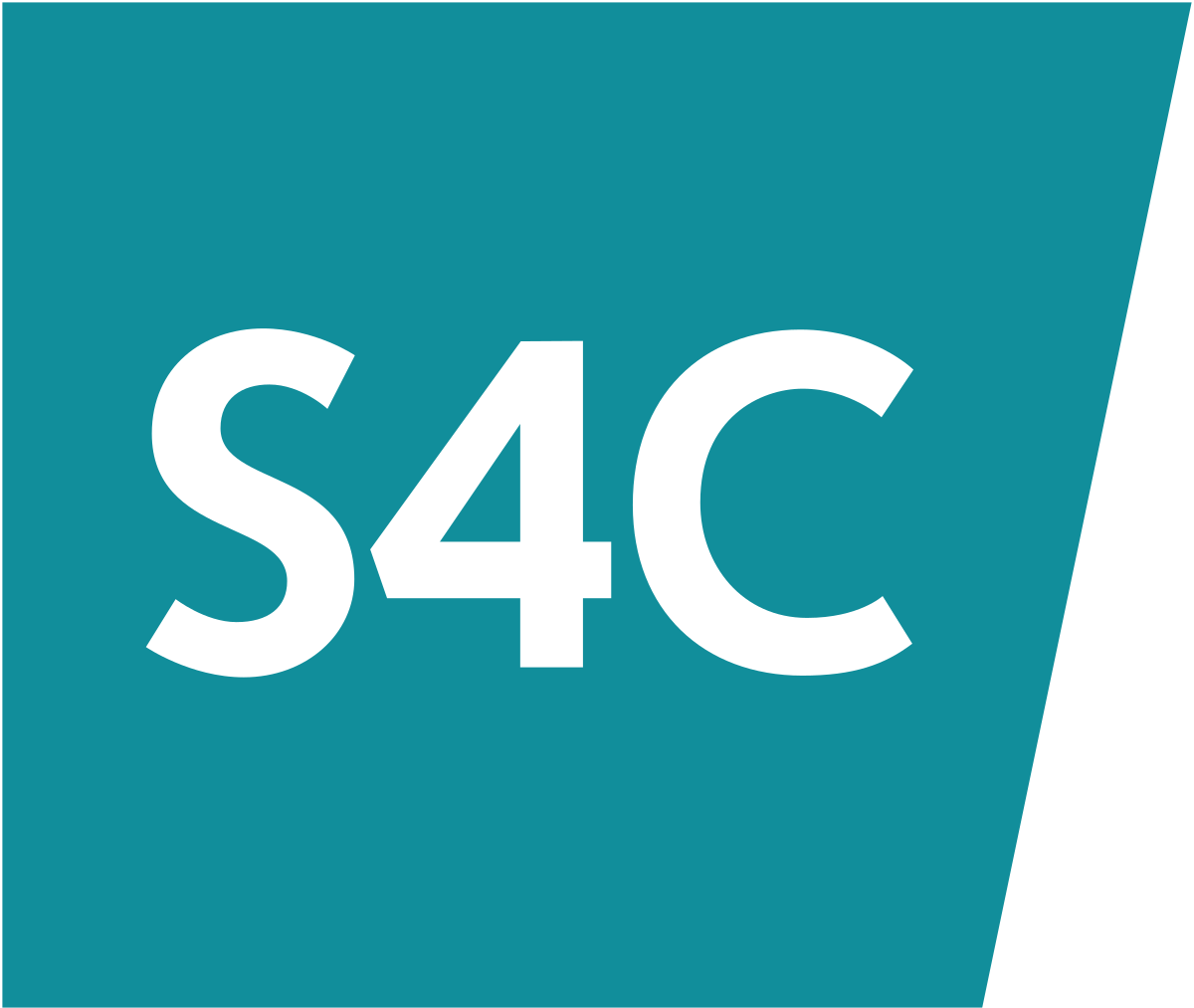 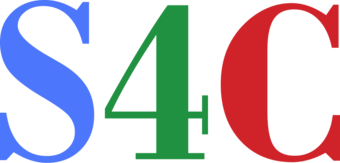 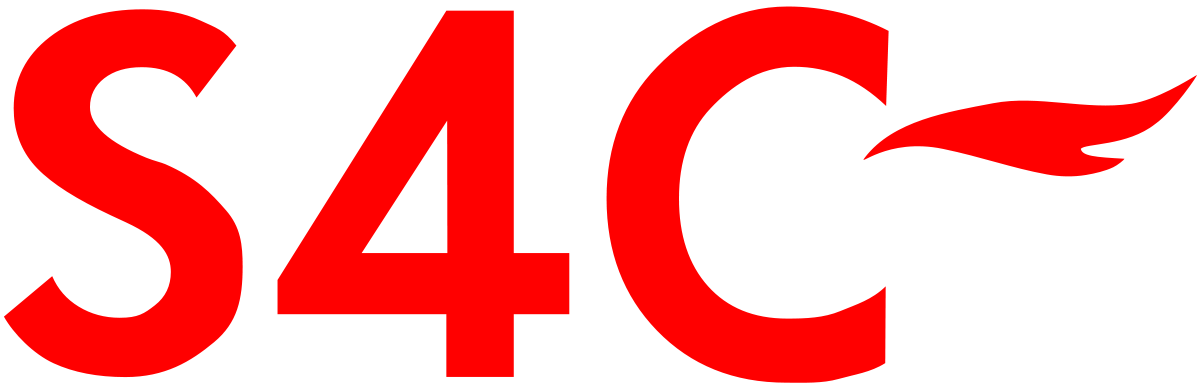 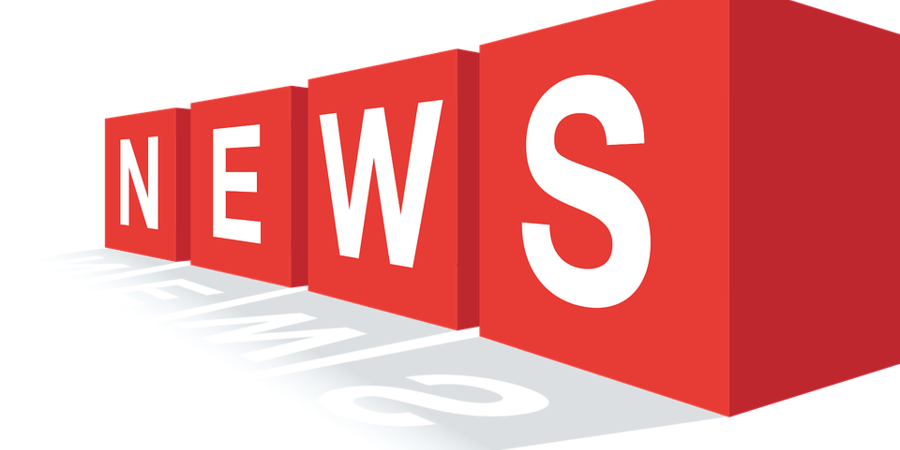 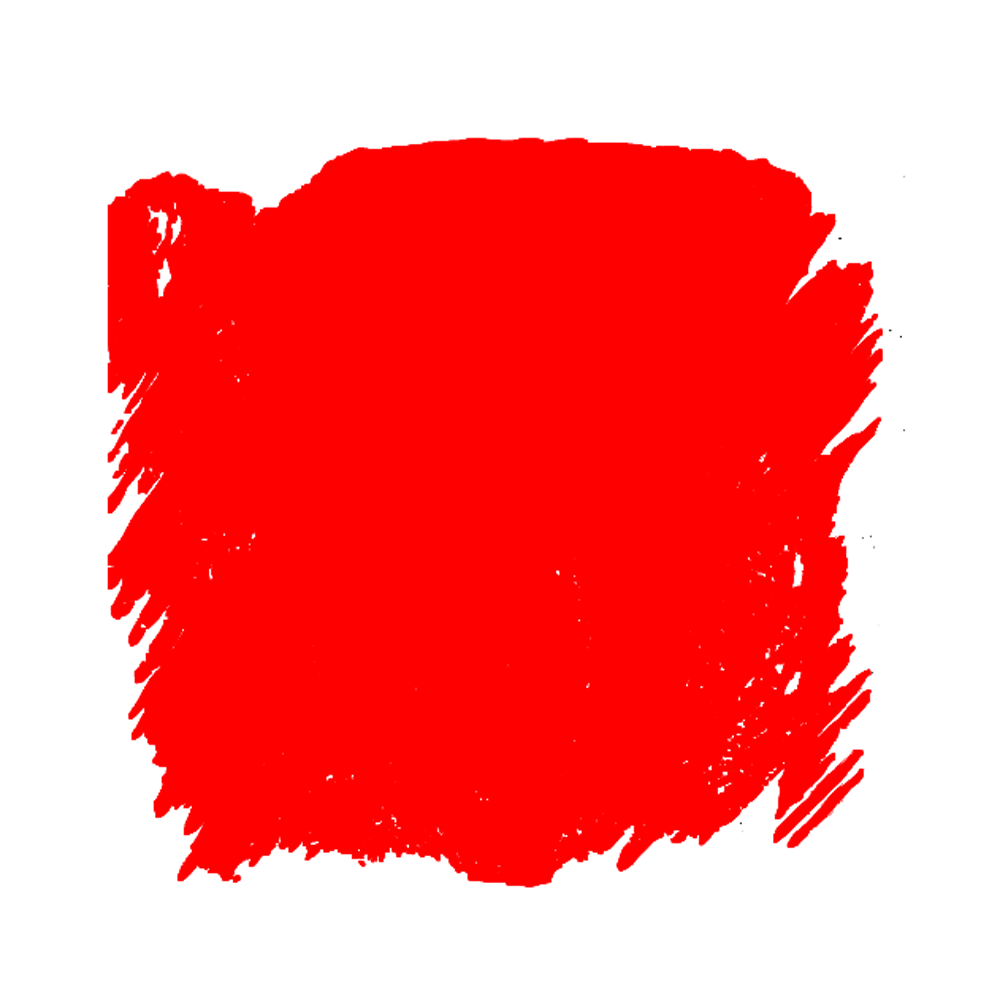 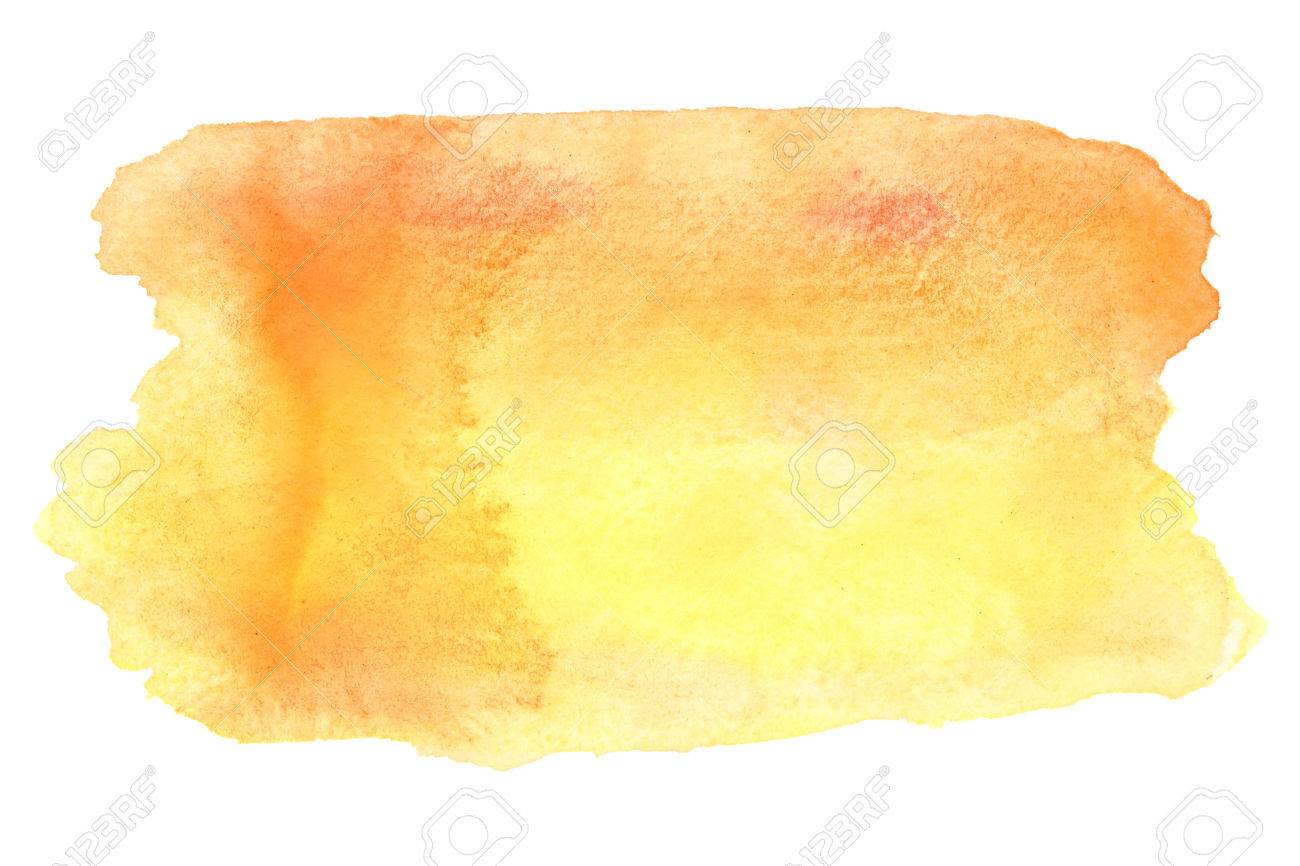 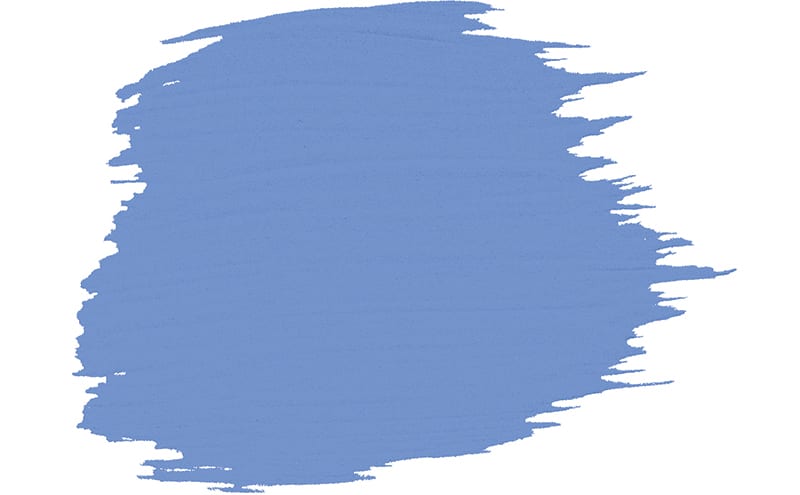 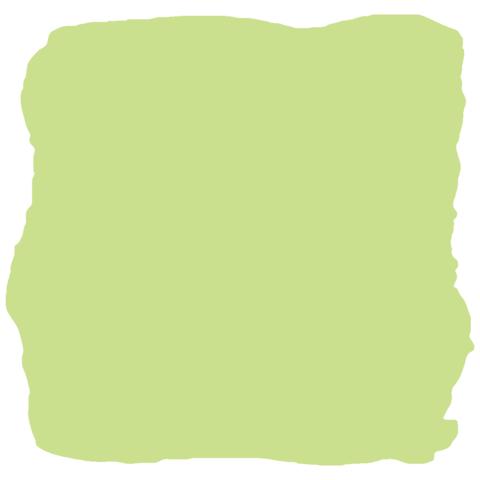 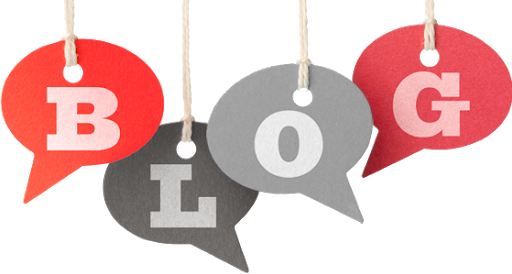 Ysgrifennu tecst neu tweet at ffrind yn Gymraeg
Ysgrifennu nodyn at gymydog (neighbour) yn cynnig help
Ysgrifennu 
llythyr 
o ddiolch 
at yr NHS
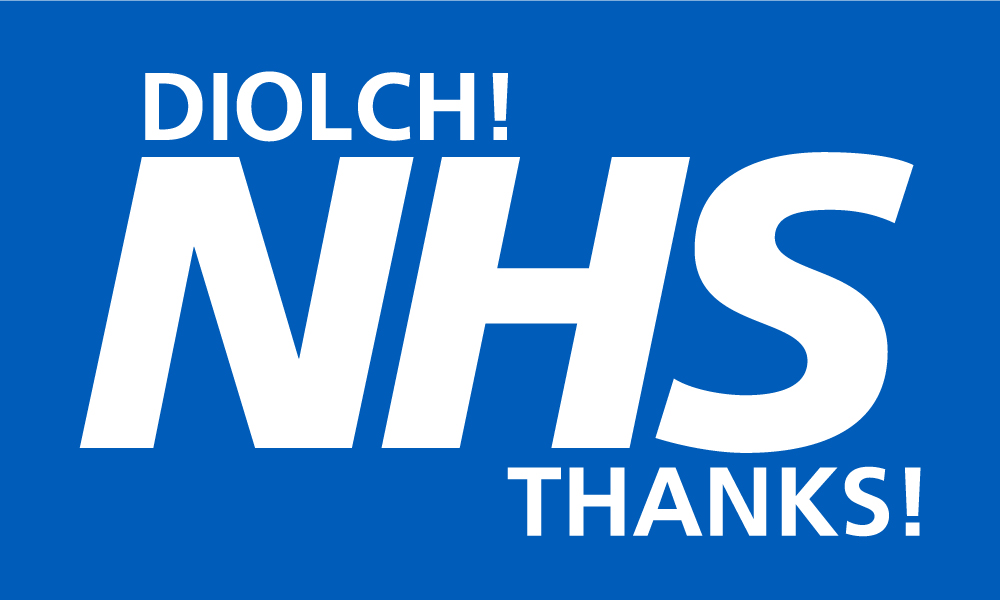 Ysgrifennu blog 
yn Gymraeg
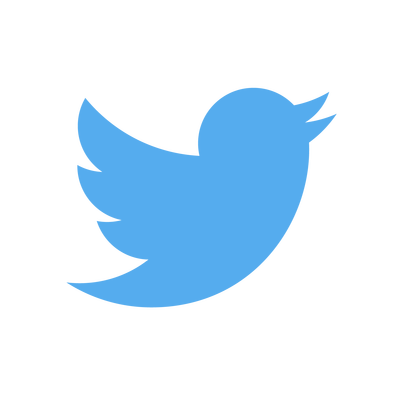 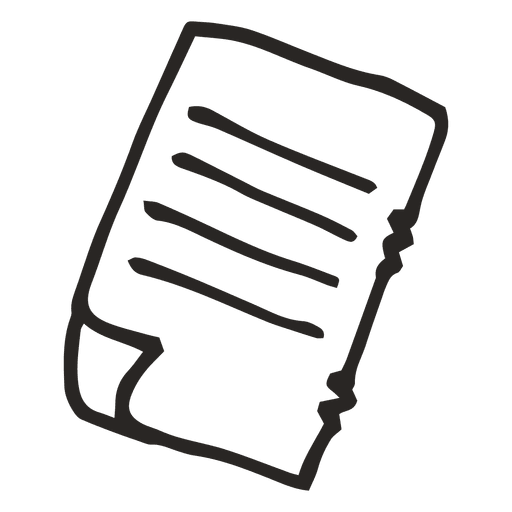 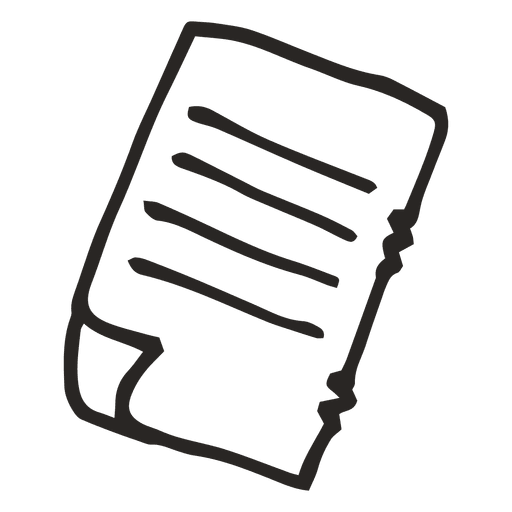